الضرب بالعدد 9
عزيزي التلميذ :
ما نرجو تحقيقه في هذا الدرس هو
1- أن تتذكر بعض حقائق الضرب الخاصة بالعدد 9 مما مر معنا في الدروس السابقة
2- أن تستكشف الحقائق الجديدة بالعدد 9
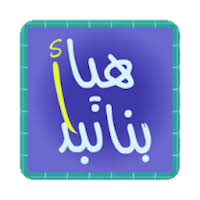 حقائق الضرب بالعدد 9
×
=
2
18
9
تعلمنا سابقاً
×
=
3
27
9
الضرب عملية تبديلية
×
=
4
36
9
×
=
5
45
9
×
=
6
54
9
×
=
7
63
9
×
=
8
72
9
حقائق الضرب بالعدد 9
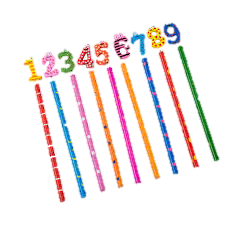 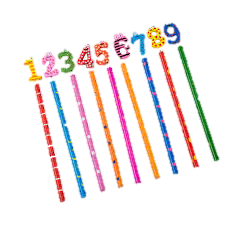 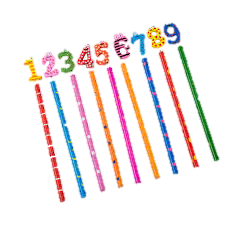 سنتعلم اليوم
تتمة جدول حقائق الضرب بالعدد 9
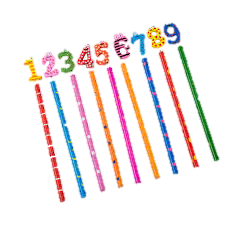 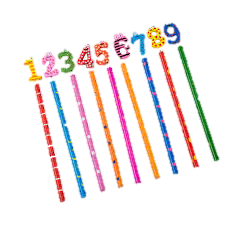 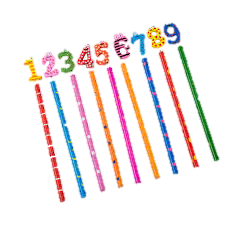 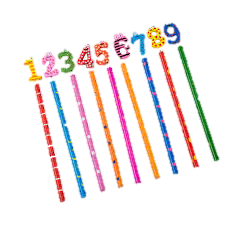 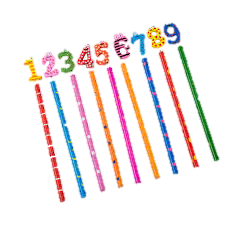 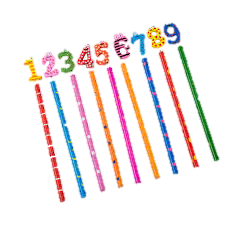 = 81
9
9
×
وإلى لقاء جديد في درس جديد